Optical Telescopes
Refracting Telescopes
Lenses bend light.
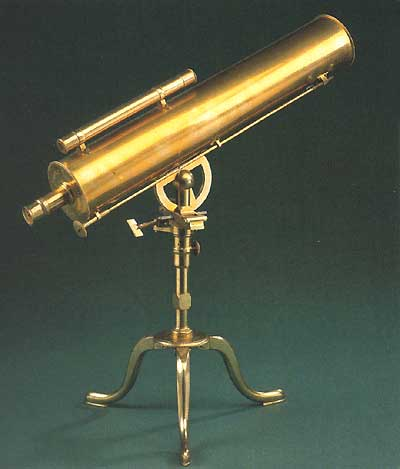 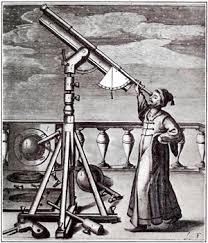 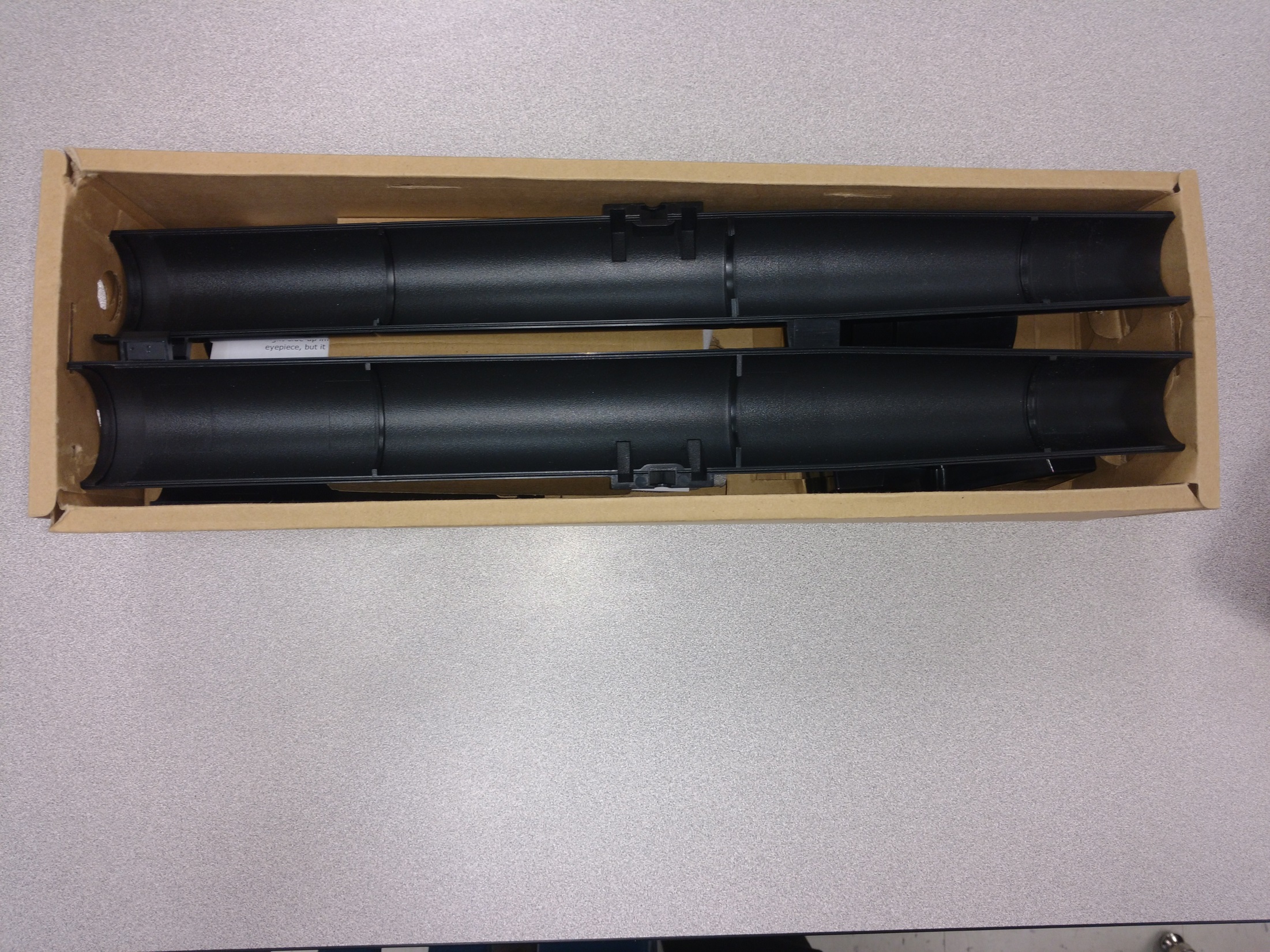 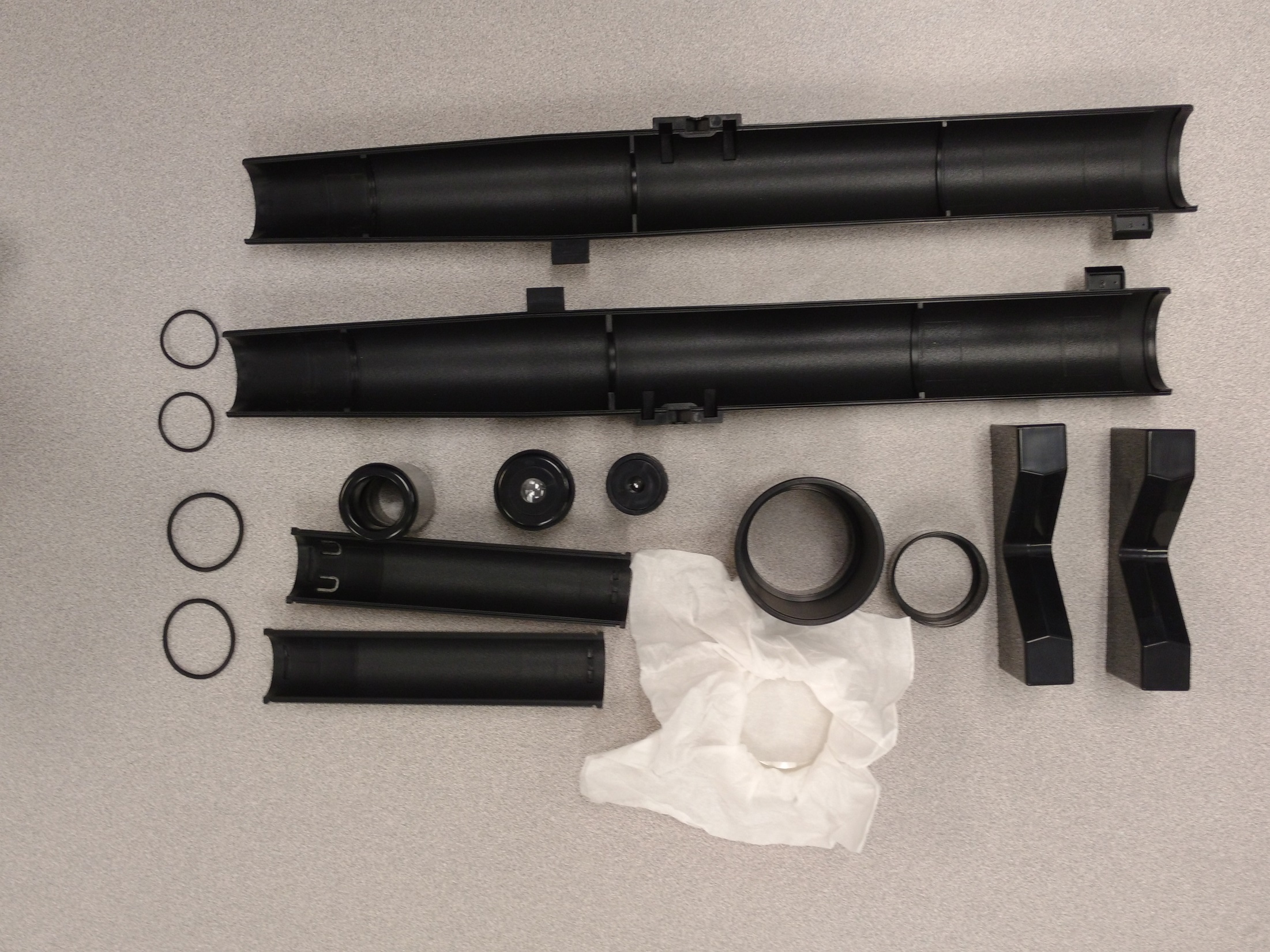 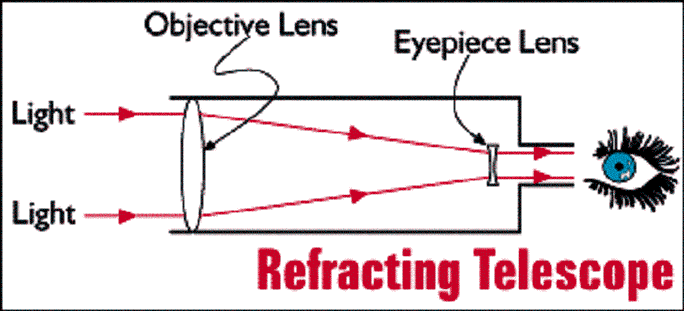 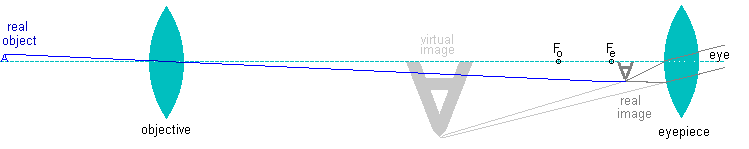 Chromatic Aberation
Not all colours of light bend the same amount
Rainbows 
White light is made up of all colours of light.
As it passes through a lens different colours may not focus at the same point.
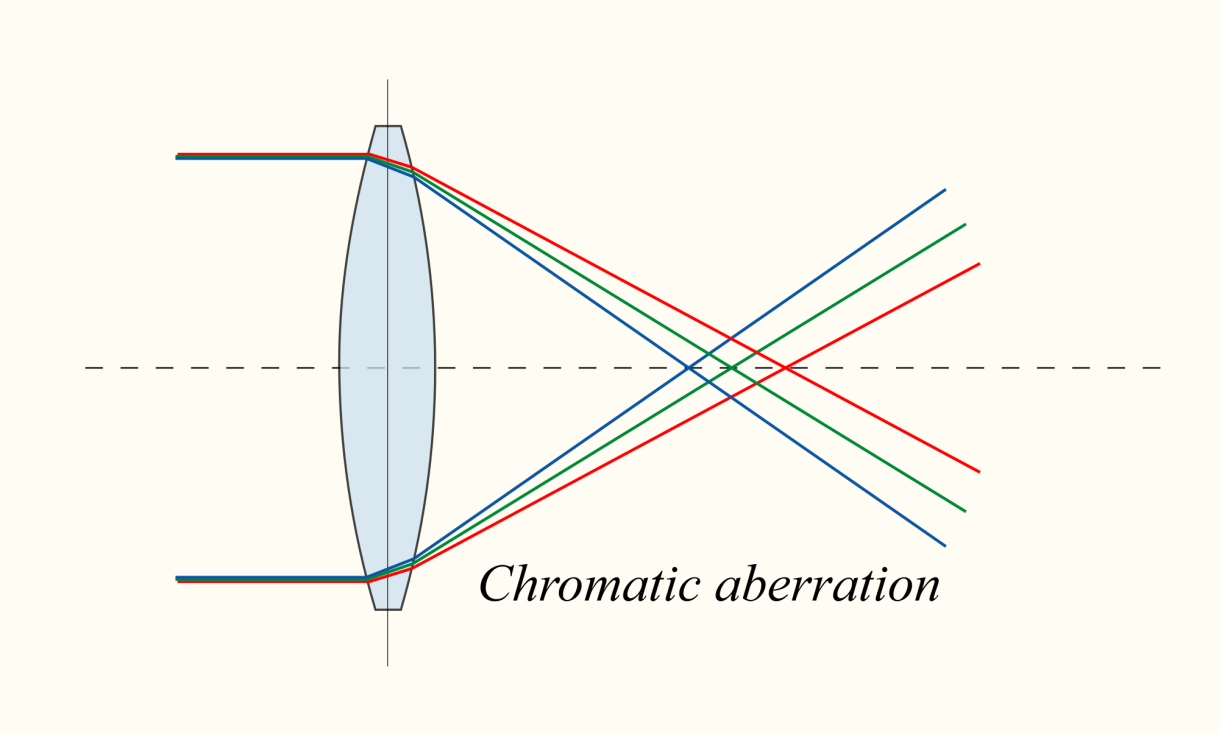 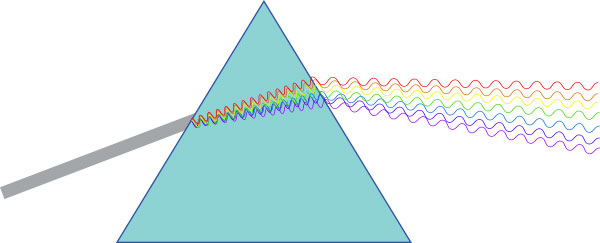 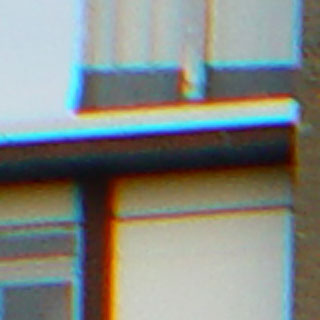 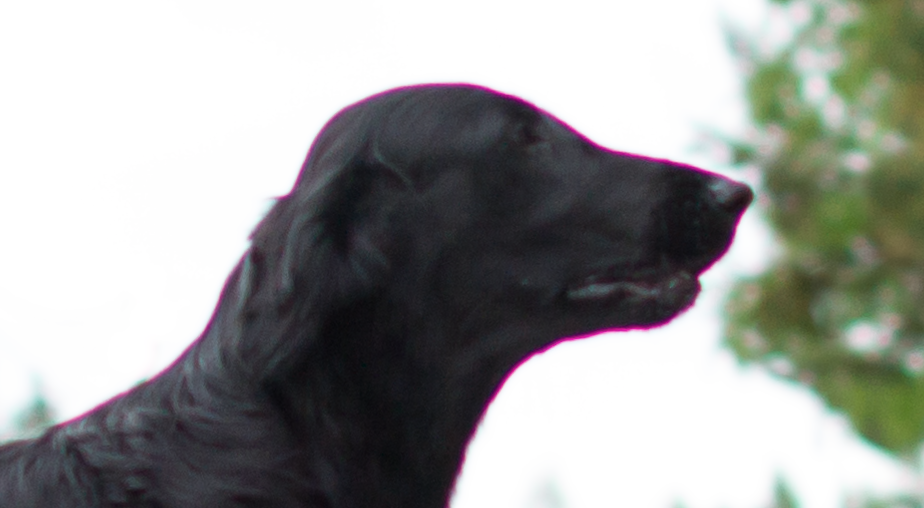 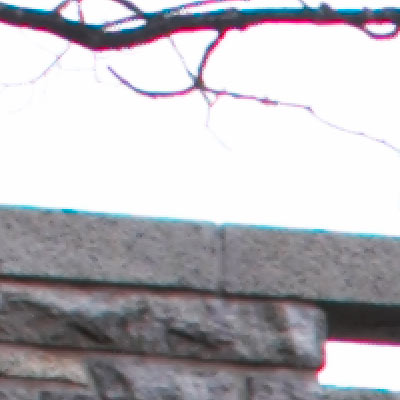 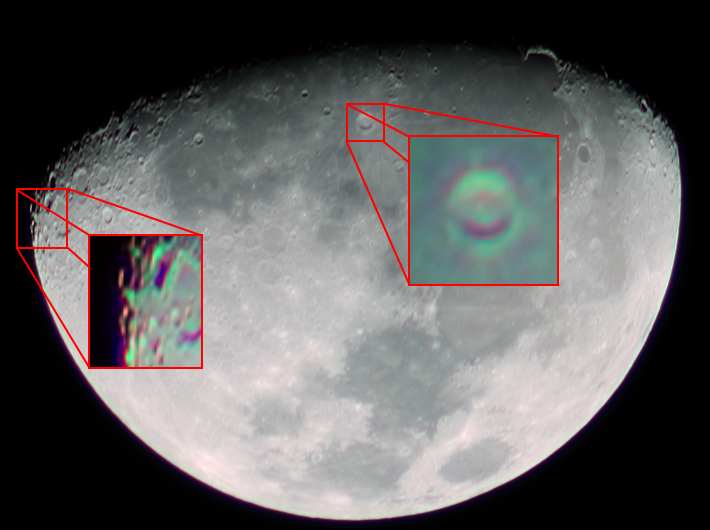 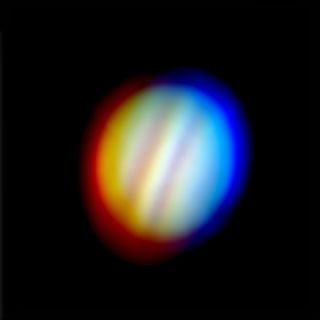 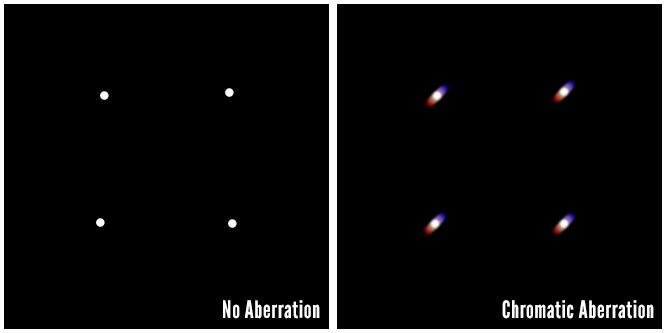 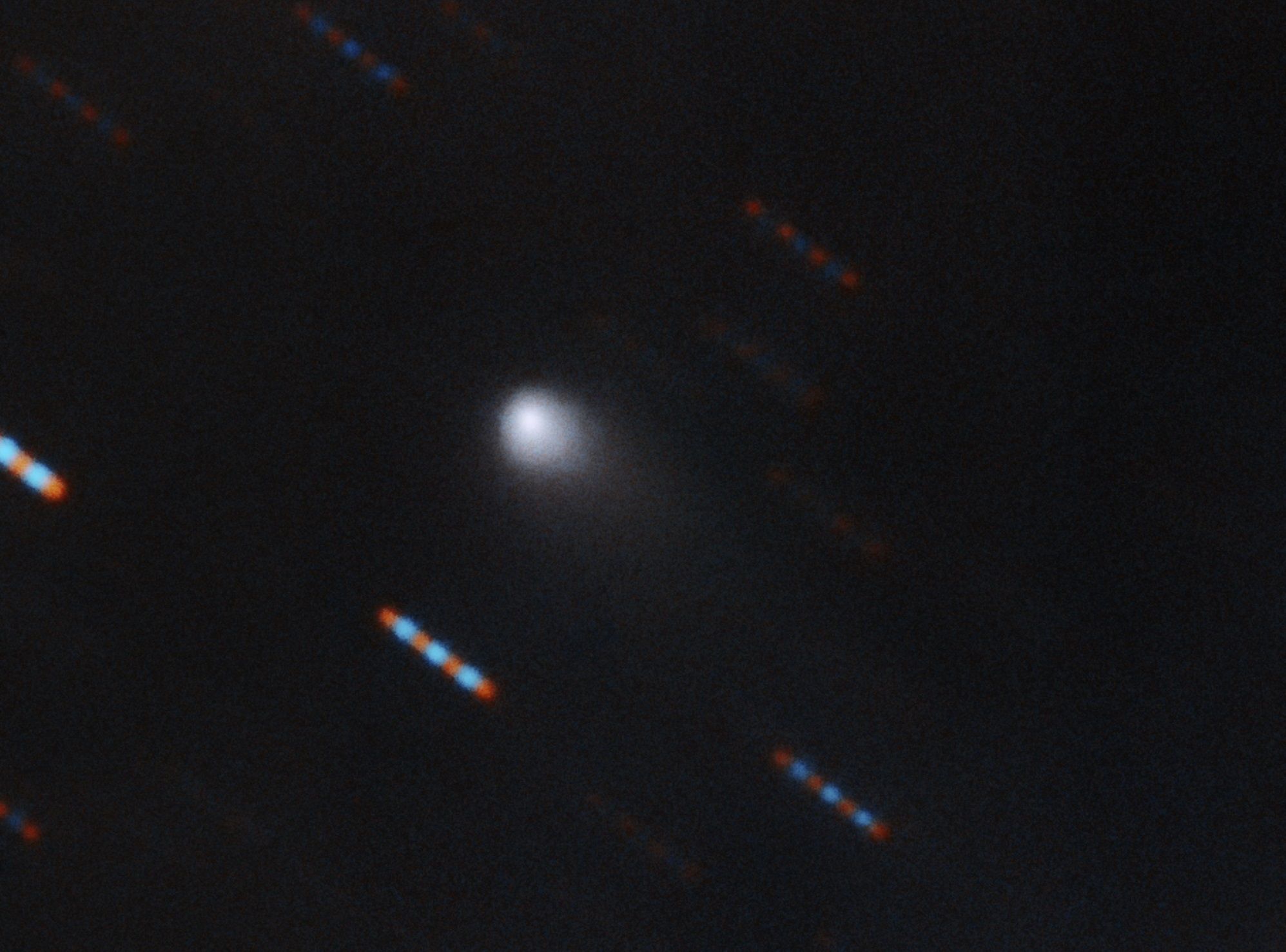 2nd Interstellar Object Found
Uncorrected Objective Lens
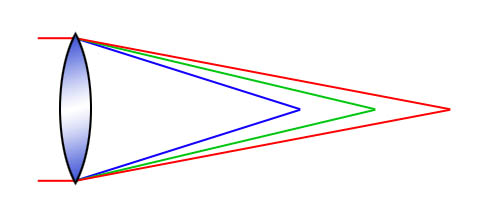 Corrected Lens
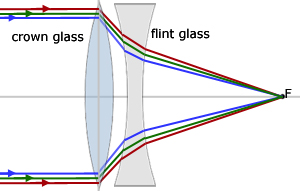 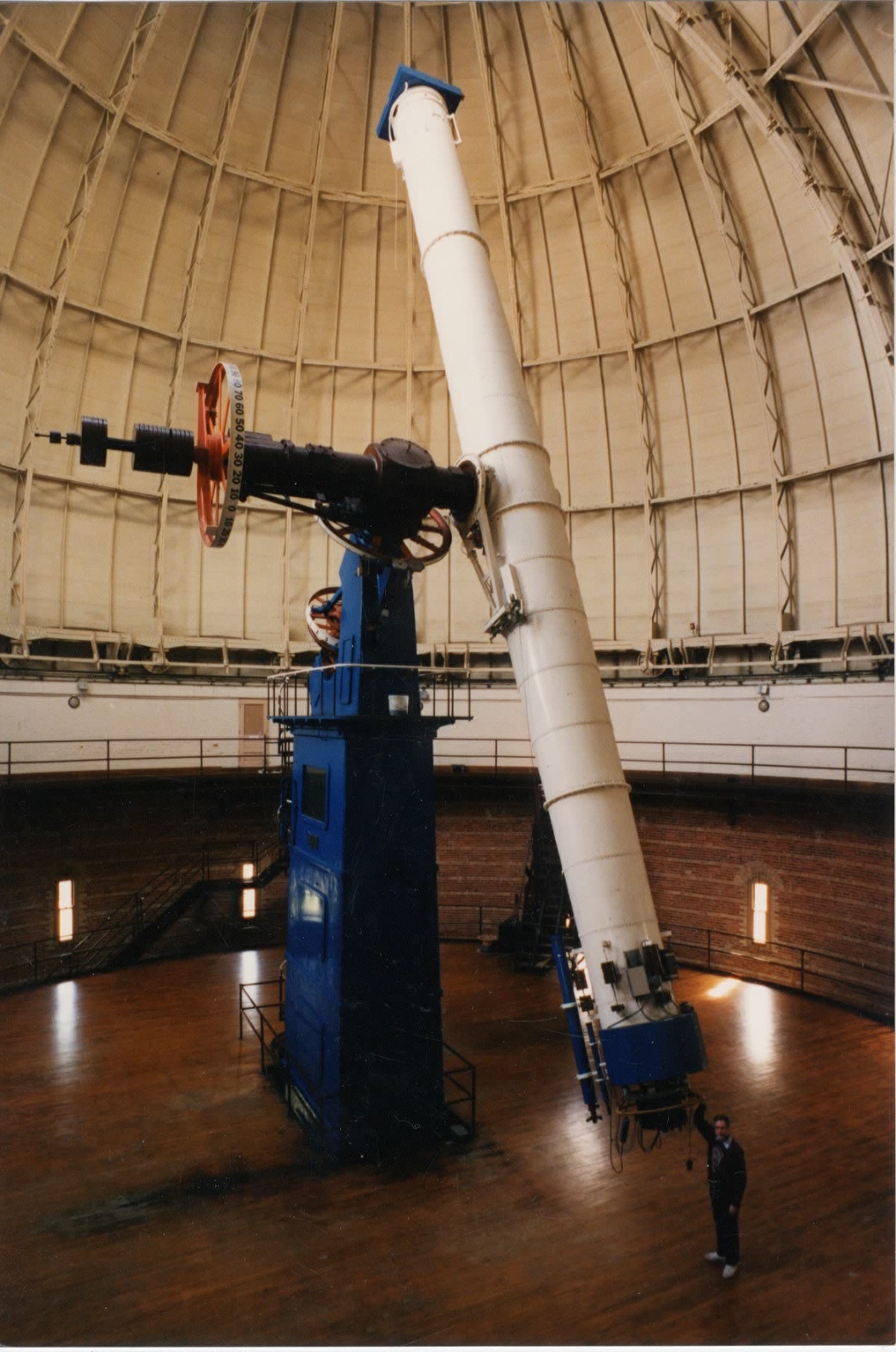 Yerkes 40” telescope.
Largest refracting telescope in the world.